Великие просветители Европы
Д/з: Пар. 20, выучить таблицу в тетради
8 класс
Учитель: 
Шадрина Ольга Николаевна
Цель урока: знакомство  с великими просветителями Европы.
Задачи урока:
Определить мировоззренческие установки эпохи Просвещения;
Формировать и развивать умение работать с различными информационными источниками, использовать их при подготовке ответов на вопросы
XVIII век историки назвали эпохой  Просвещения и временем преобразований. Перемены в обществе предвосхитили мыслители-вольнодумцы, впоследствии названные просветителями.
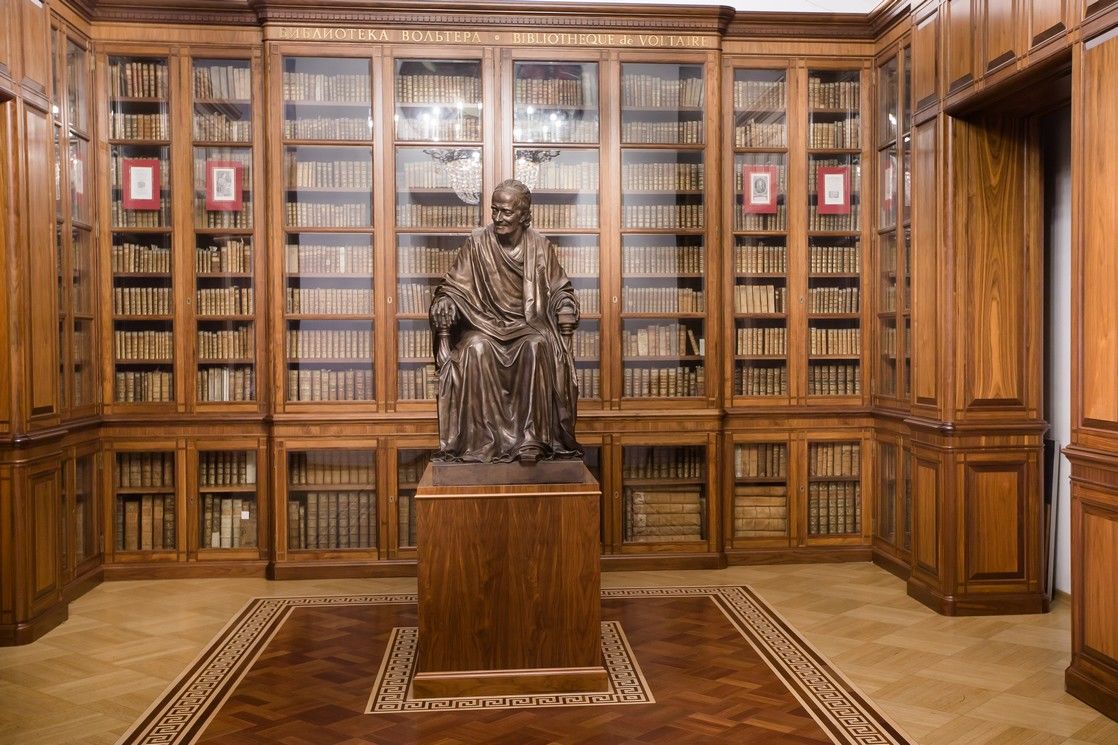 Где мы с вами уже сталкивались с понятием «просветители»?
Вспомните, кого называли просветителями?
Назовите имя одного из просветителей, изученных нами на уроке истории России?
Проблемное задание
Почему период 17-18 вв. получил название эпохи Просвещения?
Задание на урок:
Заполнить таблицу «Основные идеи просветителей»
1.	Основа справедливого общественного строя – свобода, равенство, собственность.
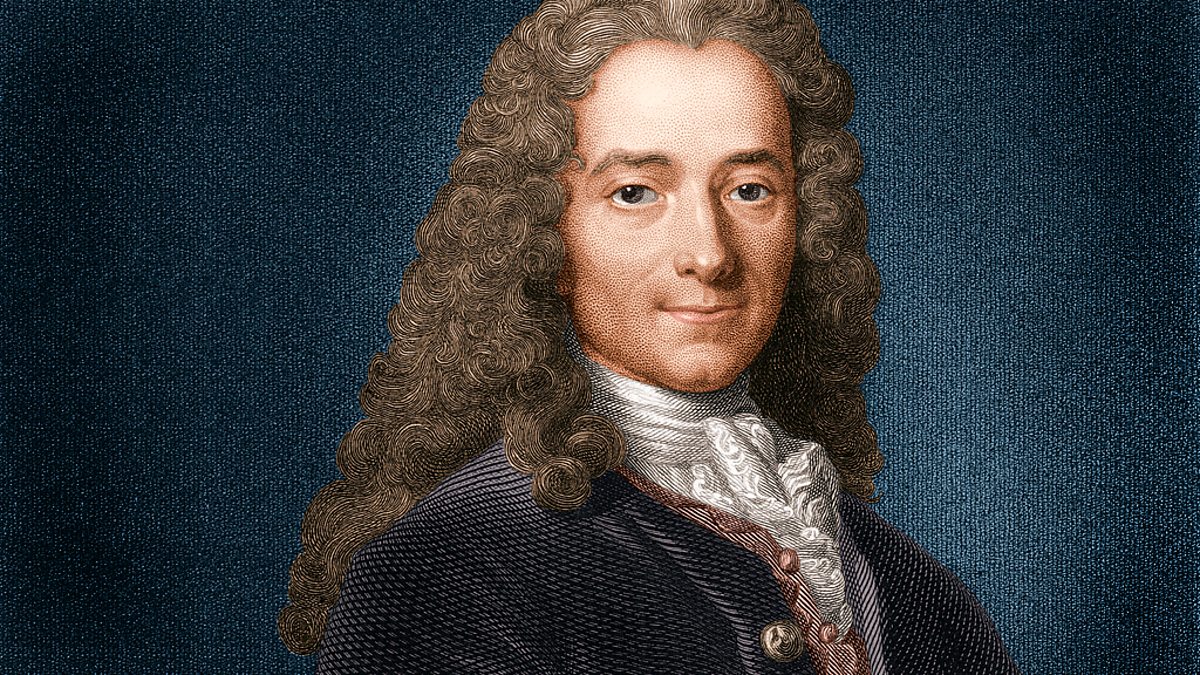 2.	Главный враг Просвещения – церковь, т.к. она, стремится поработить разум человека, претендует на монополию в области морали.
3.	Сдерживающий фактор для народа – религия.
Вольтер, Франсуа Мари Аруэ
4.	Идеальный правитель – просвещенный монарх.
естественных, прирожденных права человека на жизнь, свободу и собственность. От природы люди все равны.
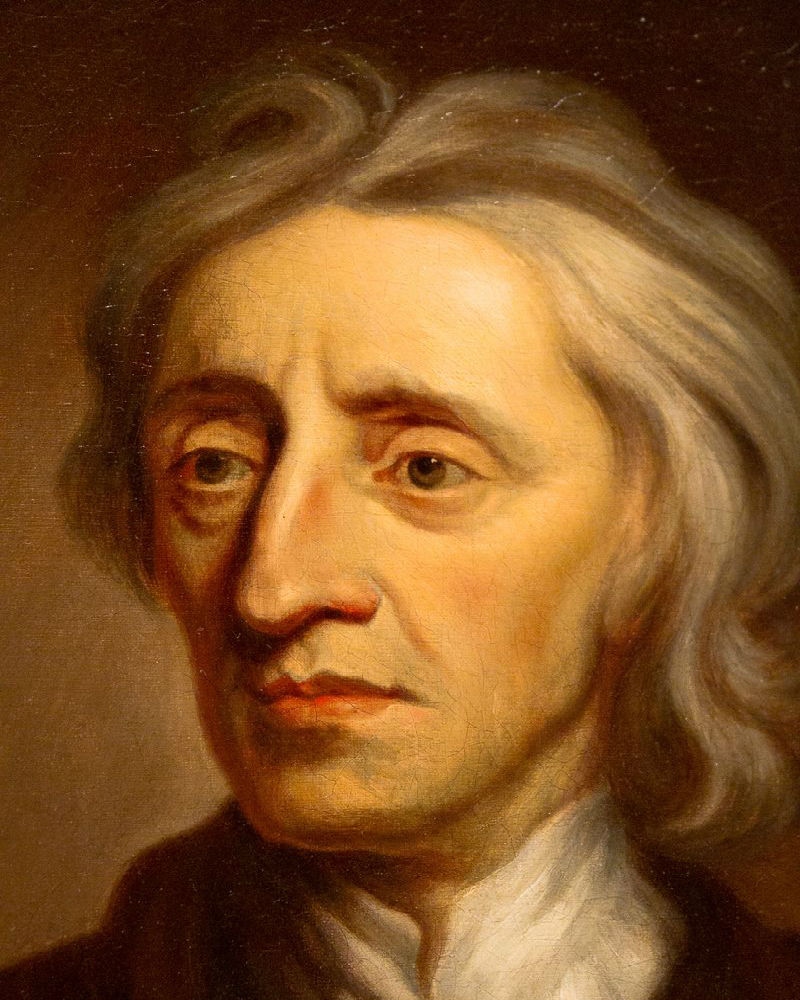 отделение исполнительной власти от законодательной.
образованию и воспитанию, которые развивают человеческий разум.
конституционная монархия.
что дозволено законом»
только в обществе, где нет злоупотребления властью.
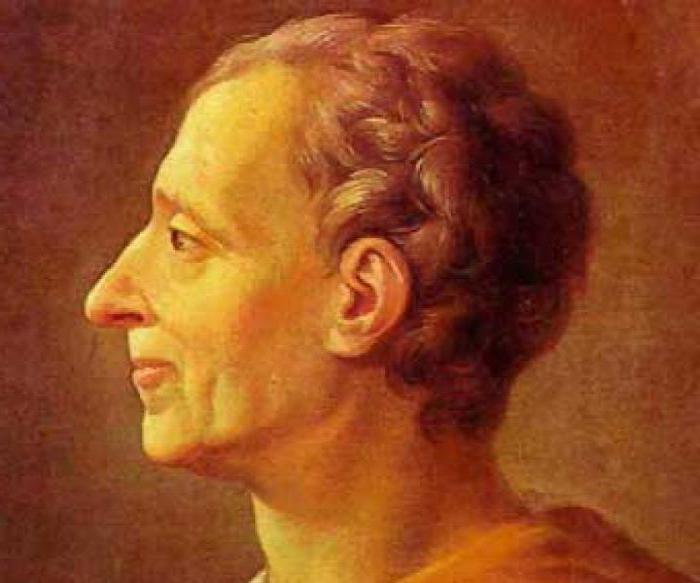 три ветки: законодательная (принадлежит народу), исполнительная (монарху) и судебная (независимые судьи).
конституционная монархия.
нравственность и доброта.
появление частной собственности.
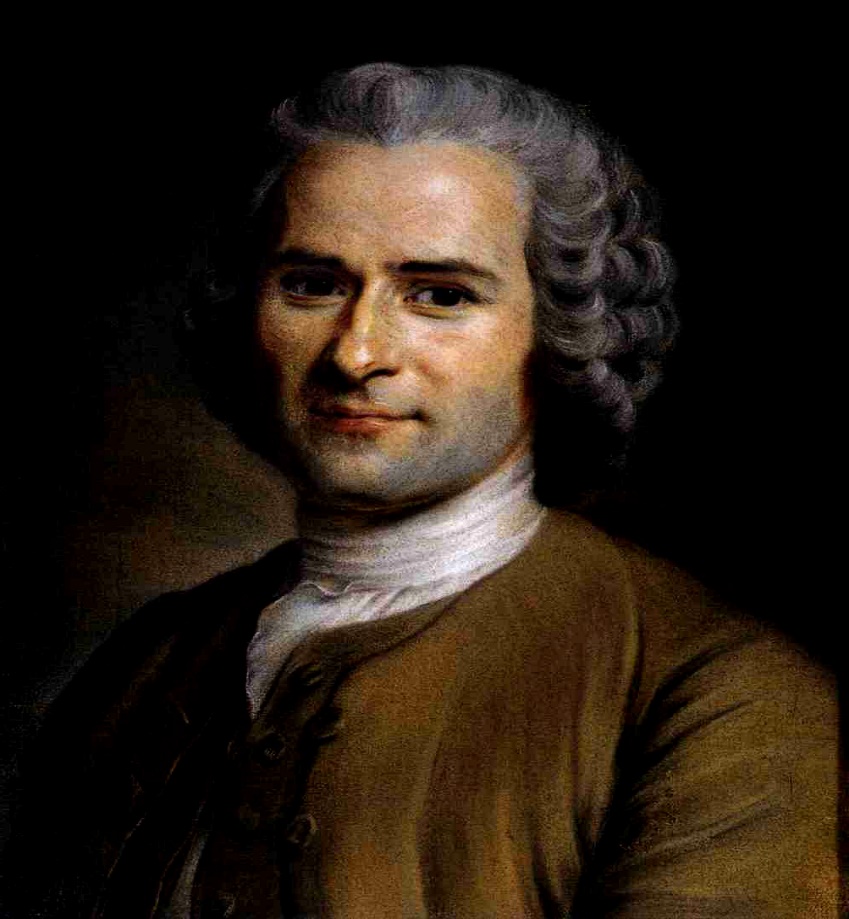 народ.
избирательного права.
охраняет свободу своих граждан и защищает их интересы.
демократическая республика.
общество к благосостоянию.
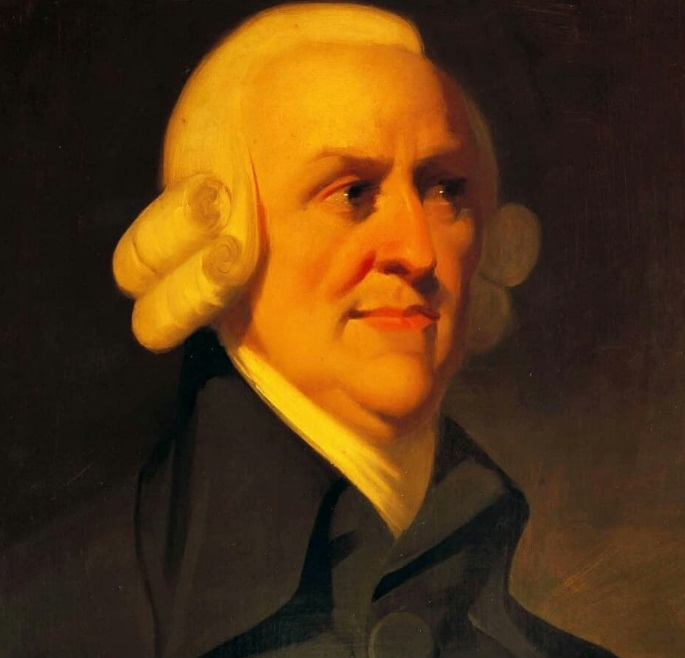 - свободный обмен товарами и свободная конкуренция
собственников, способных использовать ее экономично.
труд.
Закрепление.
•	Какие сферы жизни общества затрагивали идеи просветителей? 
•	Какие цели носили идеи просветителей
•	Сравните, что общего в идеях Джона Локка и Монтескьё? 
•	Объясните, в чем видел причину всех бедствий человечества Жан-Жак Руссо? 
•	Почему просветители стремились перестроить мир по законам разума? 
•	Почему просветители придавали такое большое значение образованию? 
•	Что в  их взглядах кажется вам странным и неосуществимым? Какие  их  идеи вы не разделяете?
•	Какие идеи просветителей особенно актуальны сегодня для нашей страны?
Вывод:
Философия Просвещения пронизывала все сферы жизни общества: экономическую, политическую, социальную и духовную. Она носила ярко выраженный политический характер, поскольку главным ее содержанием являлась критика существующих порядков и противопоставление им модели идеального общества, создание которого утвердило бы в жизни «царство Разума».Просветители вели борьбу против беззакония и злоупотребления властью, против фанатизма и нетерпимости, верили, что развитие просвещения может изменить общество, уничтожить зло.